Task Types – Final Demystification
Nenad Trajkovski, MVP, PMP, PMI-RMP, PMI-ACP, MCTS, MCT, MCP, PSM-I
Measures
Any task can be adjusted using three measures: UNITS, DURATION, OR WORK
UNITS - the number of resources assigned to work on a task (%).
DURATION - the length of a task (days, for example).
WORK - the amount of time needed to actually do the task (hours, for example). 
No work Resources –> WORK = 0
Remember This!!!!
DURATION
UNITS
WORK
Task Types
Measures are dependent on each other
Which measure should be automatically recalculated?
Task types:
			FIXED UNITS, FIXED WORK, FIXED DURATION
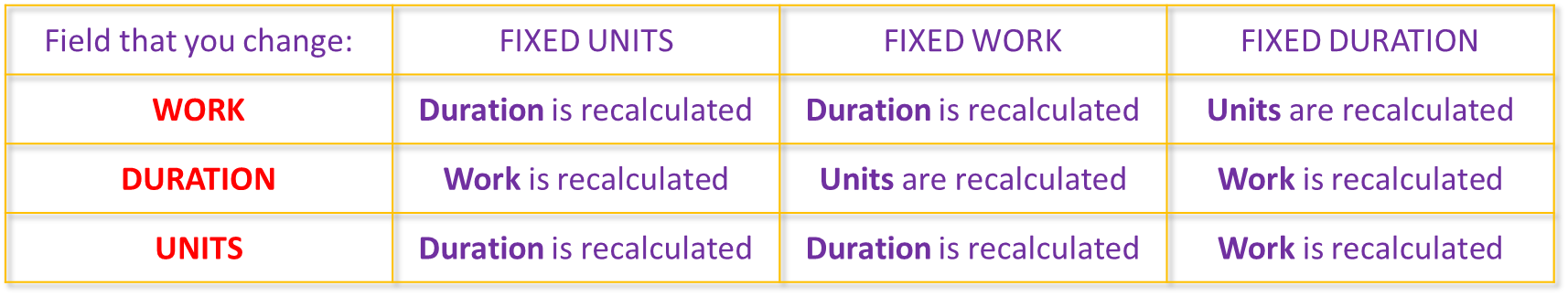 DEMO!!!!!
When to use …
Thank you!